Anna Gryta
Biblioteka Główna 
ZUT w Szczecinie
Determinanty popytu na usługę wypożyczeń międzybibliotecznych
DETERMINANTY POPYTU NA USŁUGĘ WYPOŻYCZEŃ MIĘDZYBIBLIOTECZNYCH
Czynniki:
polityczne,
ekonomiczne,
socjologiczne.
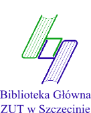 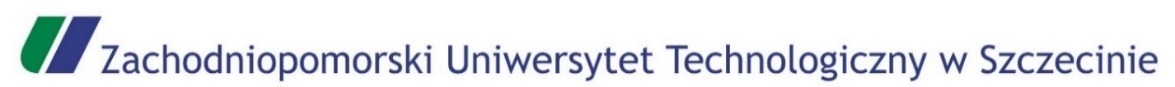 CZYNNIKI WPŁYWAJĄCE NA ZMNIEJSZENIE 
ZAPOTRZEBOWANIA NA USŁUGĘ WYPOŻYCZEŃ 
MIĘDZYBIBLIOTECZNYCH
Open Access, 
Zalecenia i działania MNiSW: 
    - rozwój współpracy naukowej pomiędzy różnymi jednostkami, 
      w tym współpraca międzynarodowa, 
    - współpraca w ramach konsorcjów i grantów, 
    - umiędzynarodowienie uczelni,
    - dostęp do publikacji dzięki licencjom krajowym dla wszystkich
      instytucji naukowych,
Udostępnianie przez wydawców dostępów testowych,
Media społecznościowe (Facebook, Tweeter, LinkedIn, Research Gate, Mendeley),
Dostępy nielegalne (serwisy typu chomikuj.pl),
Kopie krążące pomiędzy użytkownikami.
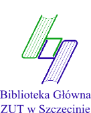 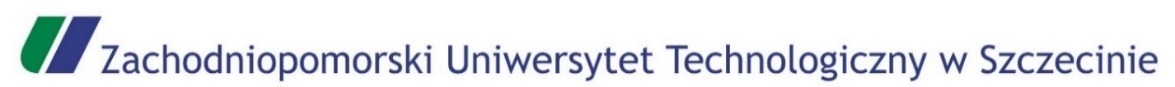 CZYNNIKI WPŁYWAJĄCE NA WZROST 
ZAPOTRZEBOWANIA NA USŁUGĘ WYPOŻYCZEŃ
 MIĘDZYBIBLIOTECZNYCH
Ograniczenia finansowe,
Czynnik ludzki:
    - brak czasu,
    - brak umiejętności wyszukiwania,
    - wygoda, 
    - niechęć do zakładania kont 
      internetowych  i tworzenia własnych profili,
Prawo autorskie.
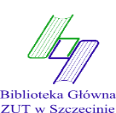 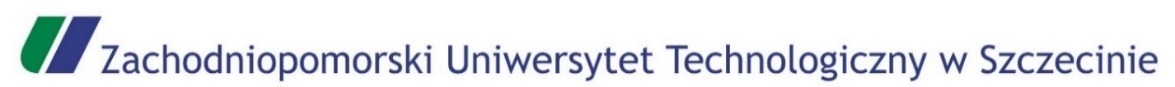 SEKCJA WYPOŻYCZEŃ MIĘDZYBIBLIOTECZNYCH BG ZUT
Komórka zajmująca się realizacją wypożyczeń
międzybibliotecznych funkcjonuje od początku 
powstania biblioteki jeszcze w strukturach Politechniki
Szczecińskiej, czyli od 1955 r. 

Obecnie współpracuje ze 190 bibliotekami krajowymi 
i 49 zagranicznymi.

W ciągu ostatnich 5–ciu lat  za pośrednictwem sekcji 
Wypożyczeń Międzybibliotecznych zrealizowano 5618 
zamówień, z tego 3485 to zamówienia dla własnej 
instytucji, a 2133 to zamówienia dla innych instytucji .
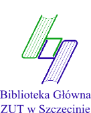 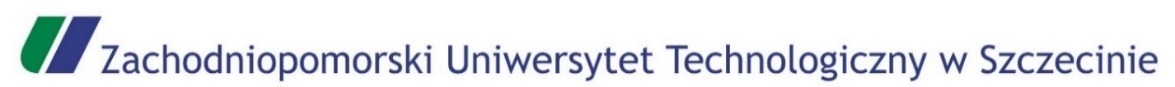 SEKCJA WYPOŻYCZEŃ MIĘDZYBIBLIOTECZNYCH BG ZUT
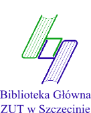 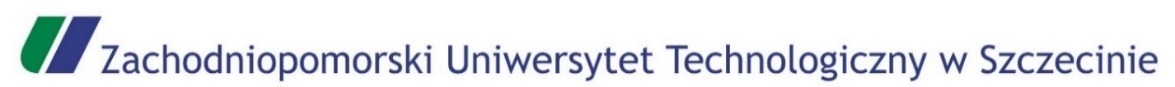 SEKCJA WYPOŻYCZEŃ MIĘDZYBIBLIOTECZNYCH BG ZUT
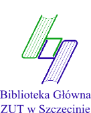 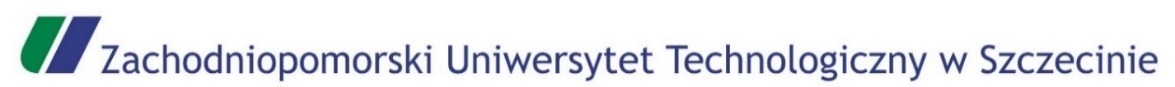 SEKCJA WYPOŻYCZEŃ MIĘDZYBIBLIOTECZNYCH BG ZUT
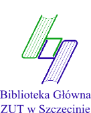 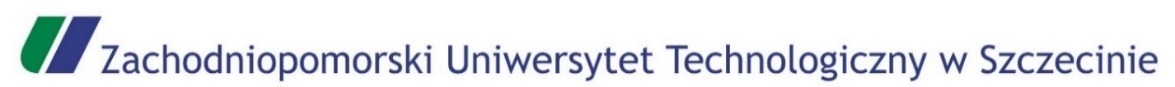 DETERMINANTY POPYTU NA USŁUGĘ WYPOŻYCZEŃ MIĘDZYBIBLIOTECZNYCH
Wnioski:
Rozwój technologii informatycznych zmienił formę usługi 
     z wypożyczeń na elektroniczne dostarczanie dokumentów (ksero/skan). 
     Użytkownik dostaje dokument na własność.

Wielość źródeł informacji spowodowała pojawienie się usługi 
     wyszukiwania dokumentów w zbiorach macierzystej biblioteki.

Łatwiejszy dostęp do dokumentów źródłowych spowodował spadek
     zapotrzebowania na usługę wypożyczeń międzybibliotecznych, ale jej
     nie wyeliminował.

Wzrost kosztów dostępu do naukowych baz danych czasopism
     i książek oraz wzrost cen dokumentów drukowanych na papierze
     prawdopodobnie przyczyni się do wzrostu zainteresowania usługą
     wypożyczeń  międzybibliotecznych.
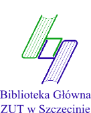 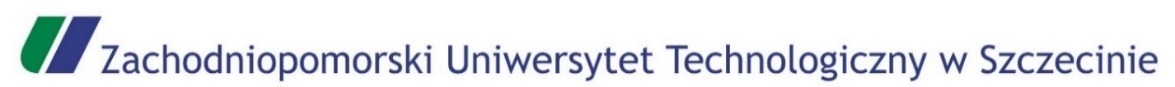 Dziękuję za uwagę
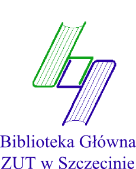 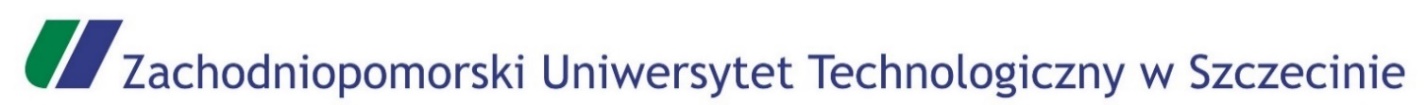